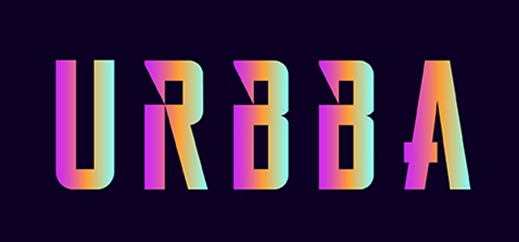 Montauk
Worthington
1/2” flooring profiles
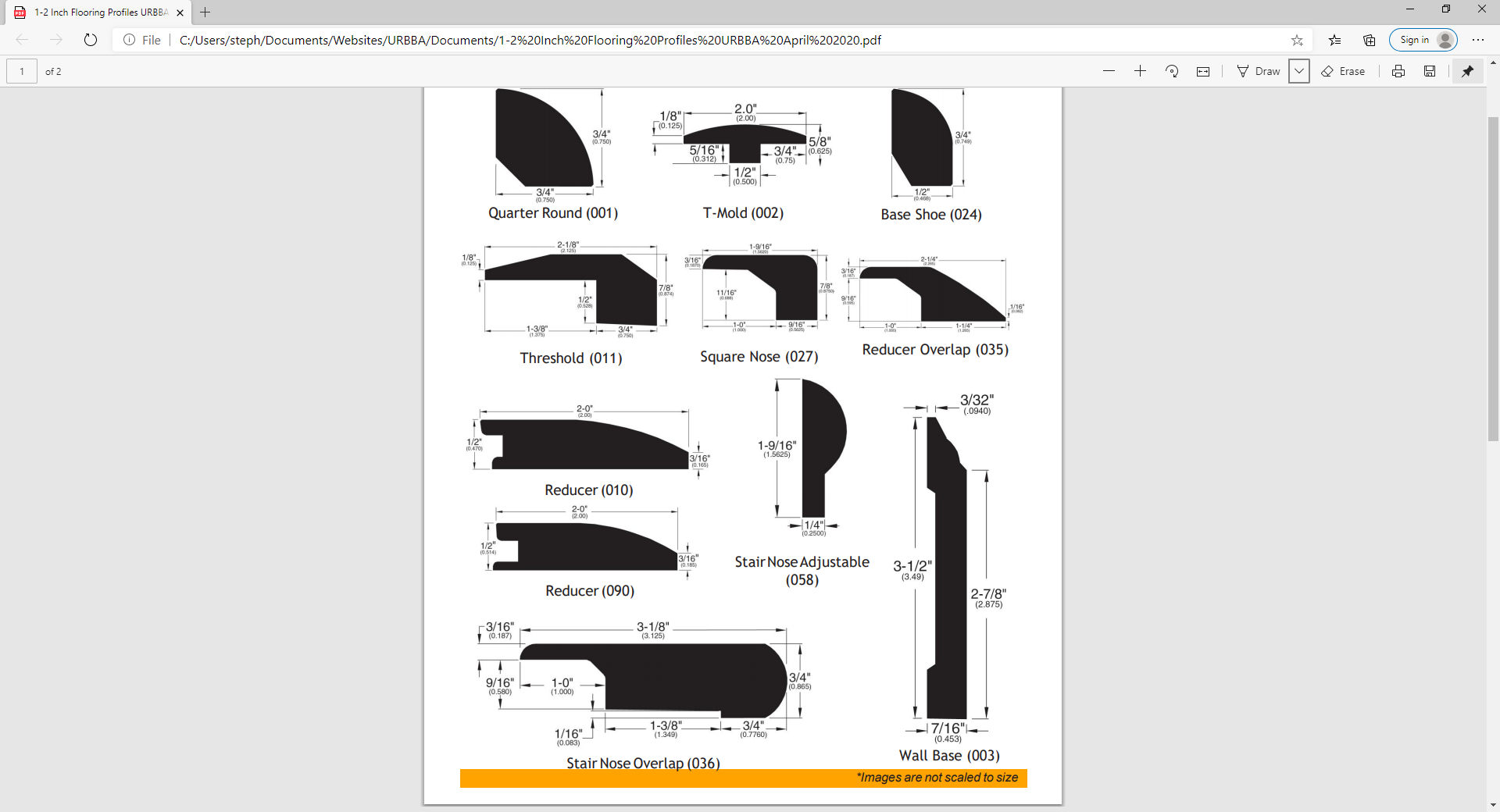 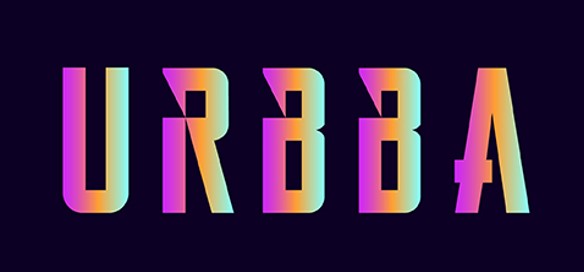 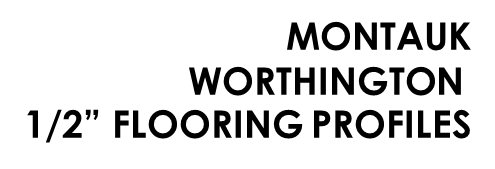 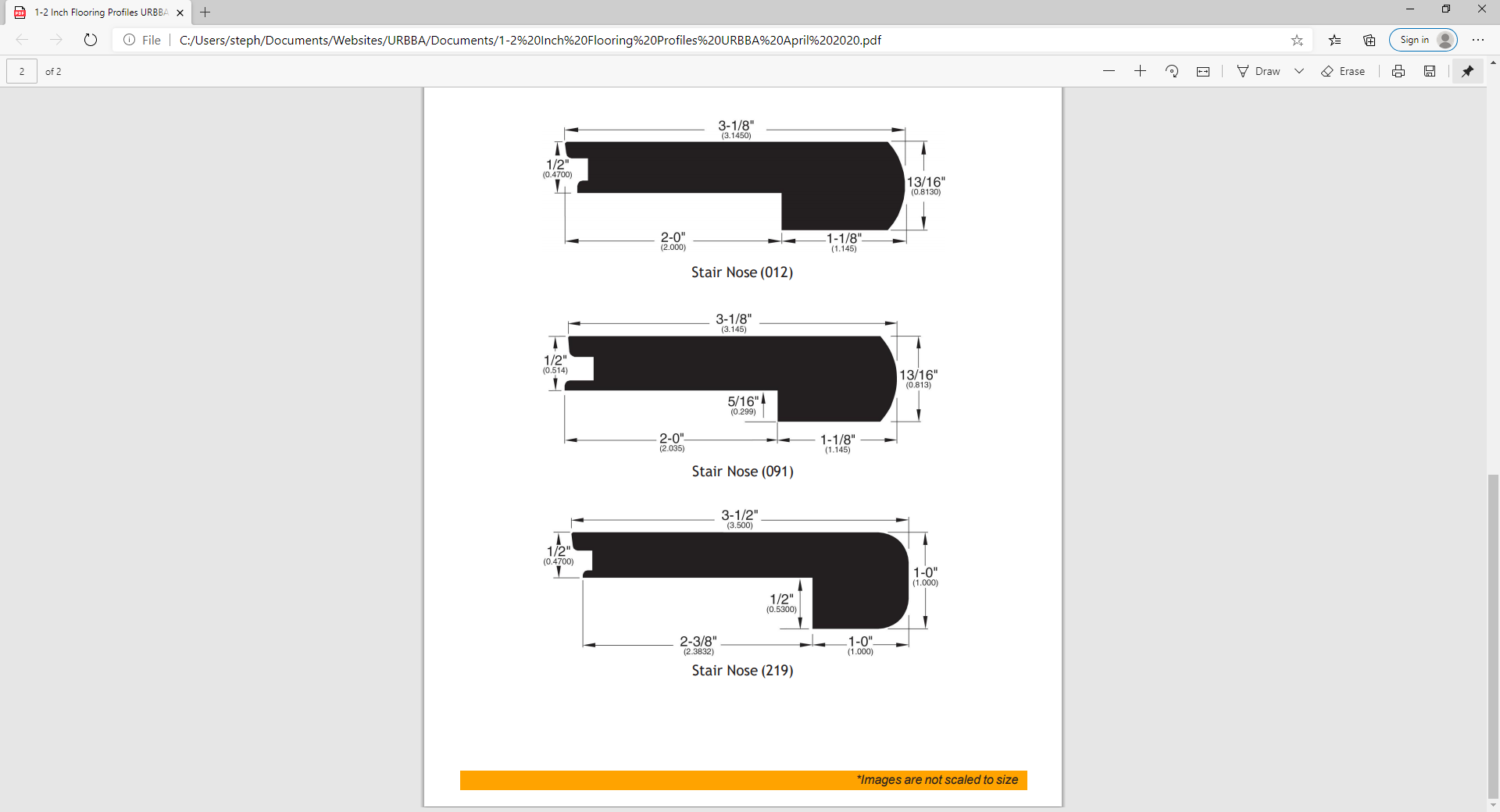